TIẾNG VIỆT 1
BÀI 11: I i K k
Ôn bài cũ:
Bờ đê có dế.
Bố bê bể cá.
Bà có đỗ đỏ.
Bé có ô đỏ.
BÀI 11: I i K k
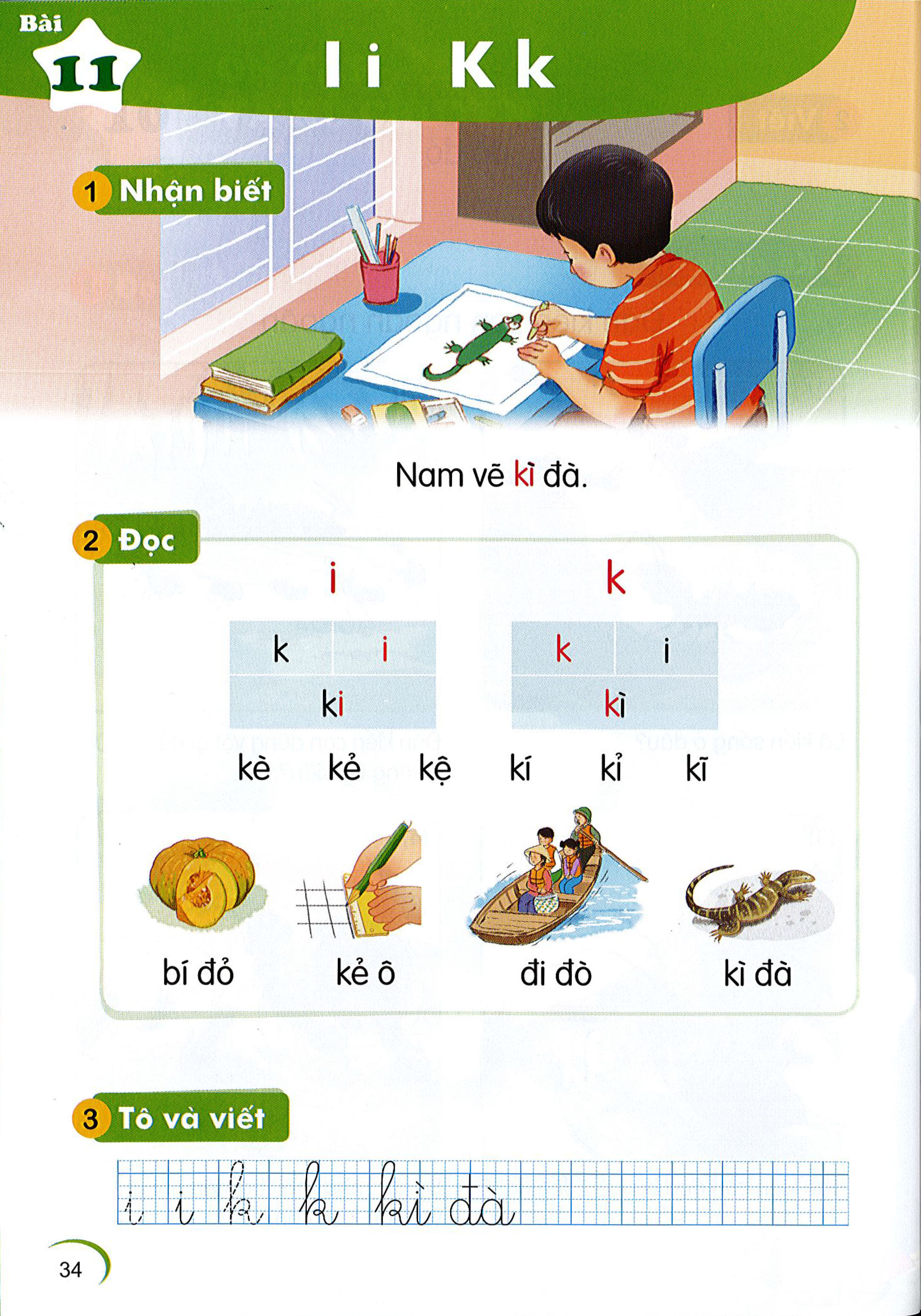 Nam vẽ kì đà.
k
i
k
k
i
k
i
ki
kì
k
kè
kẻ
k
k
k
kệ
i
k
kỉ
kí
i
k
i
kĩ
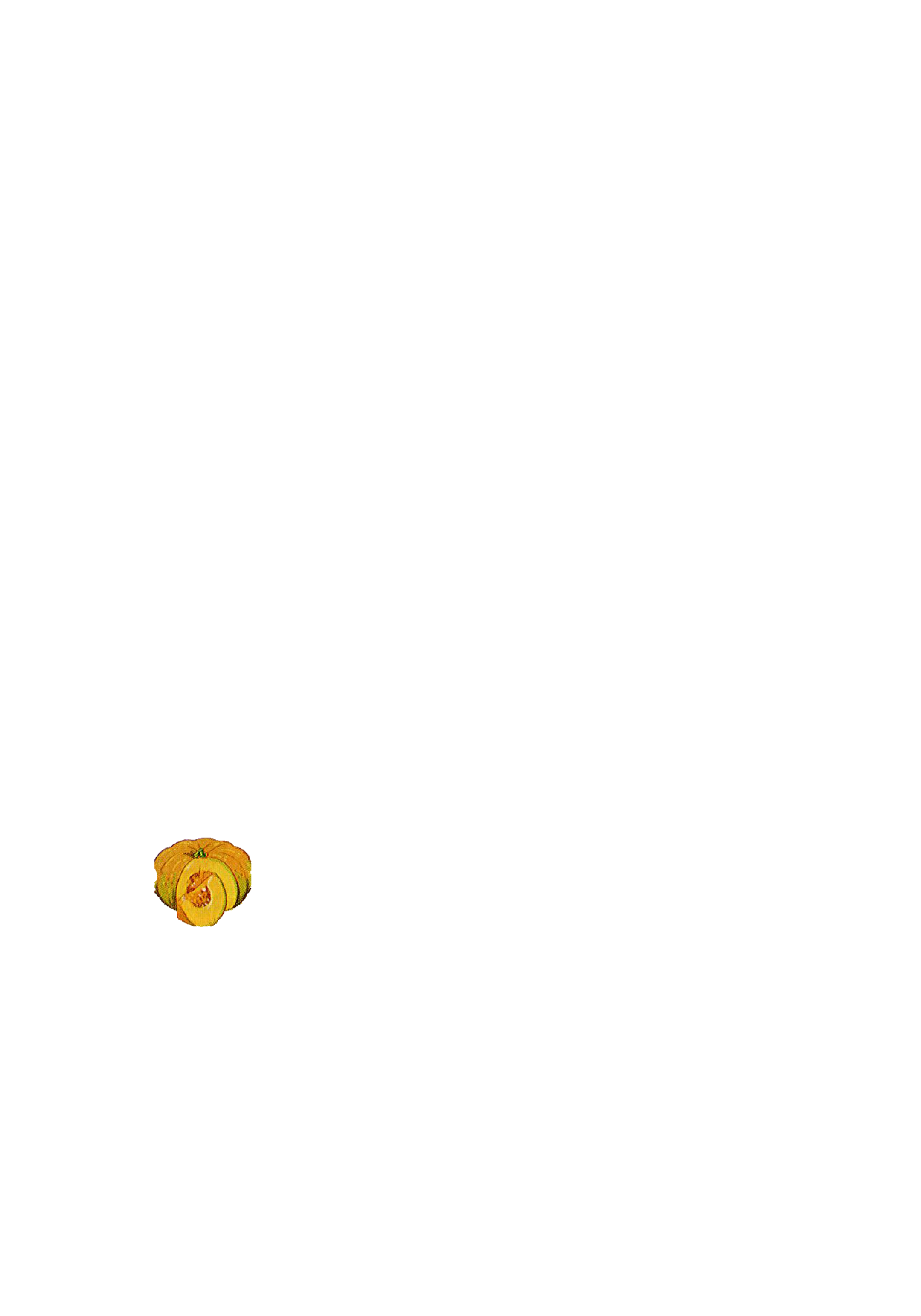 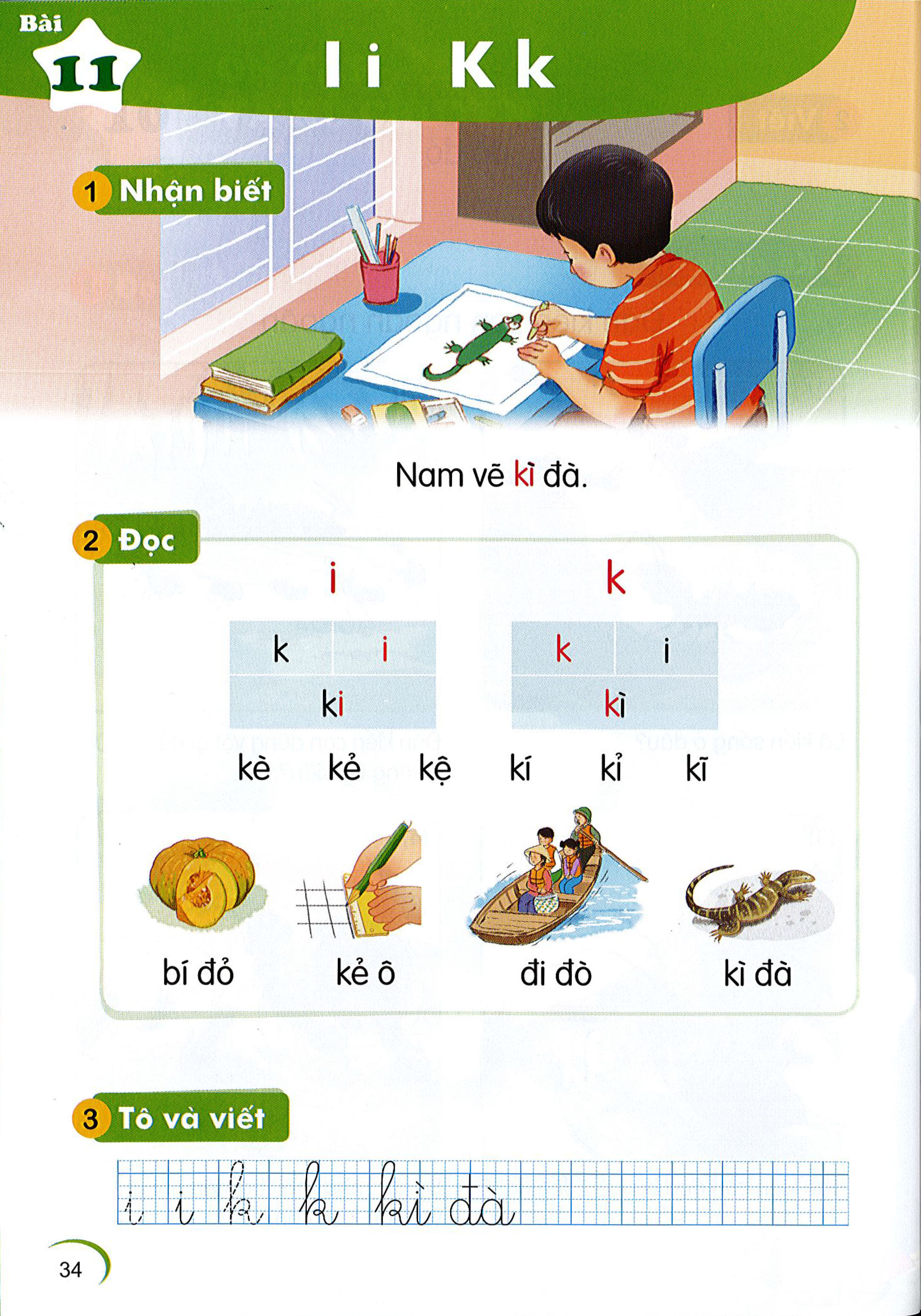 kẻ ô
bí đỏ
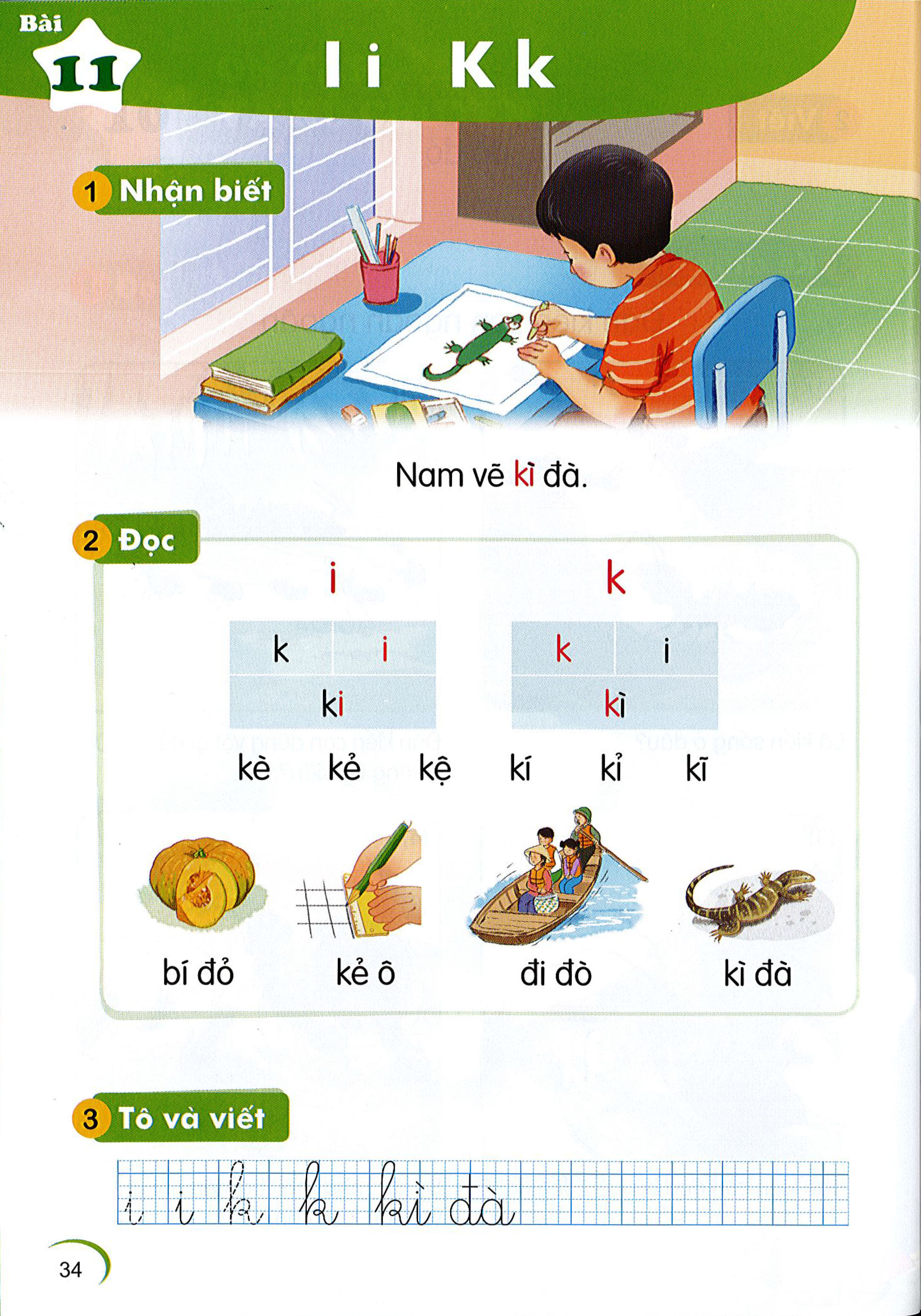 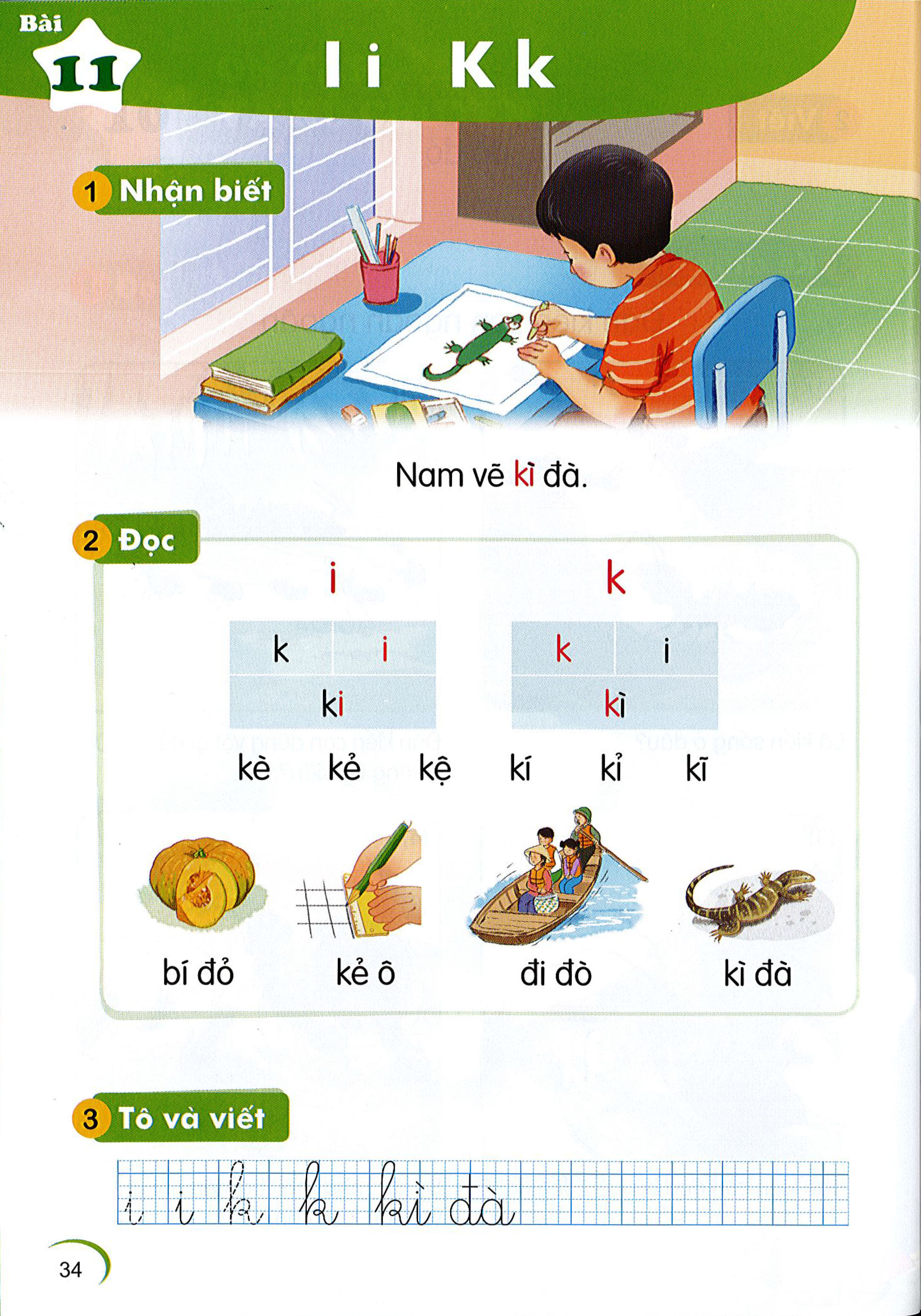 kì đà
đi đò
i
k
k
i
k
i
ki
kì
kè
kẻ
kệ
kỉ
kí
kĩ
bí đỏ
đi đò
kì đà
kẻ ô
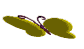 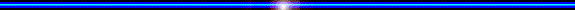 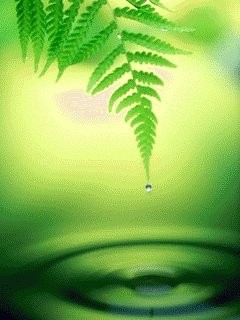 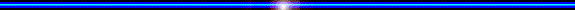 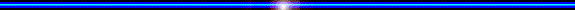 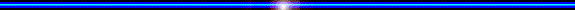 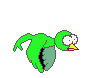 Thư Giãn
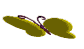 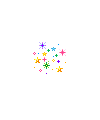 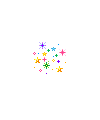 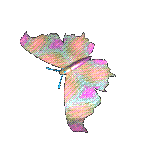 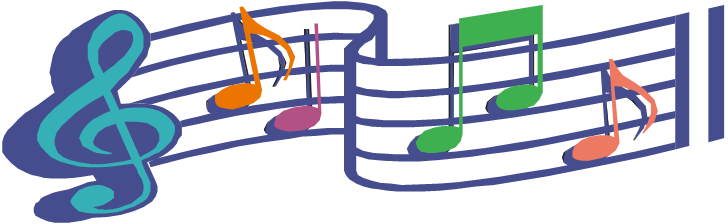 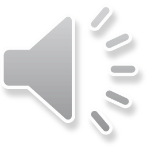 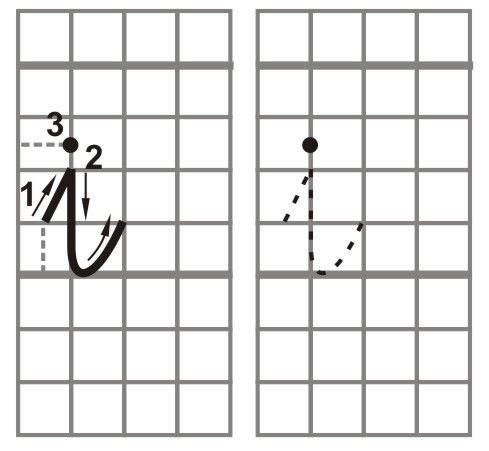 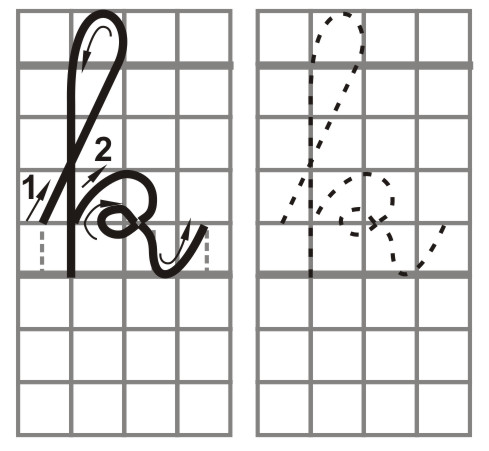 Viết vở
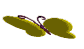 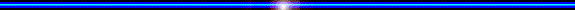 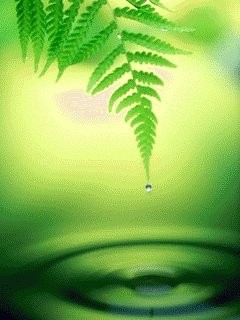 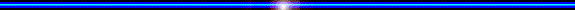 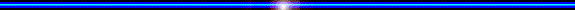 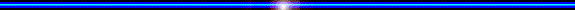 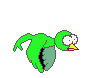 Thư Giãn
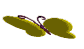 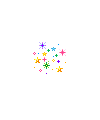 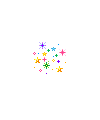 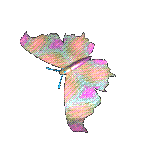 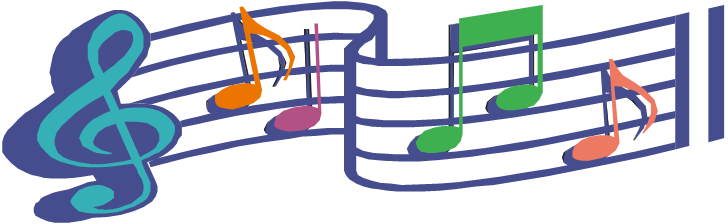 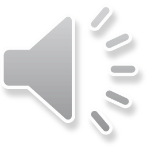 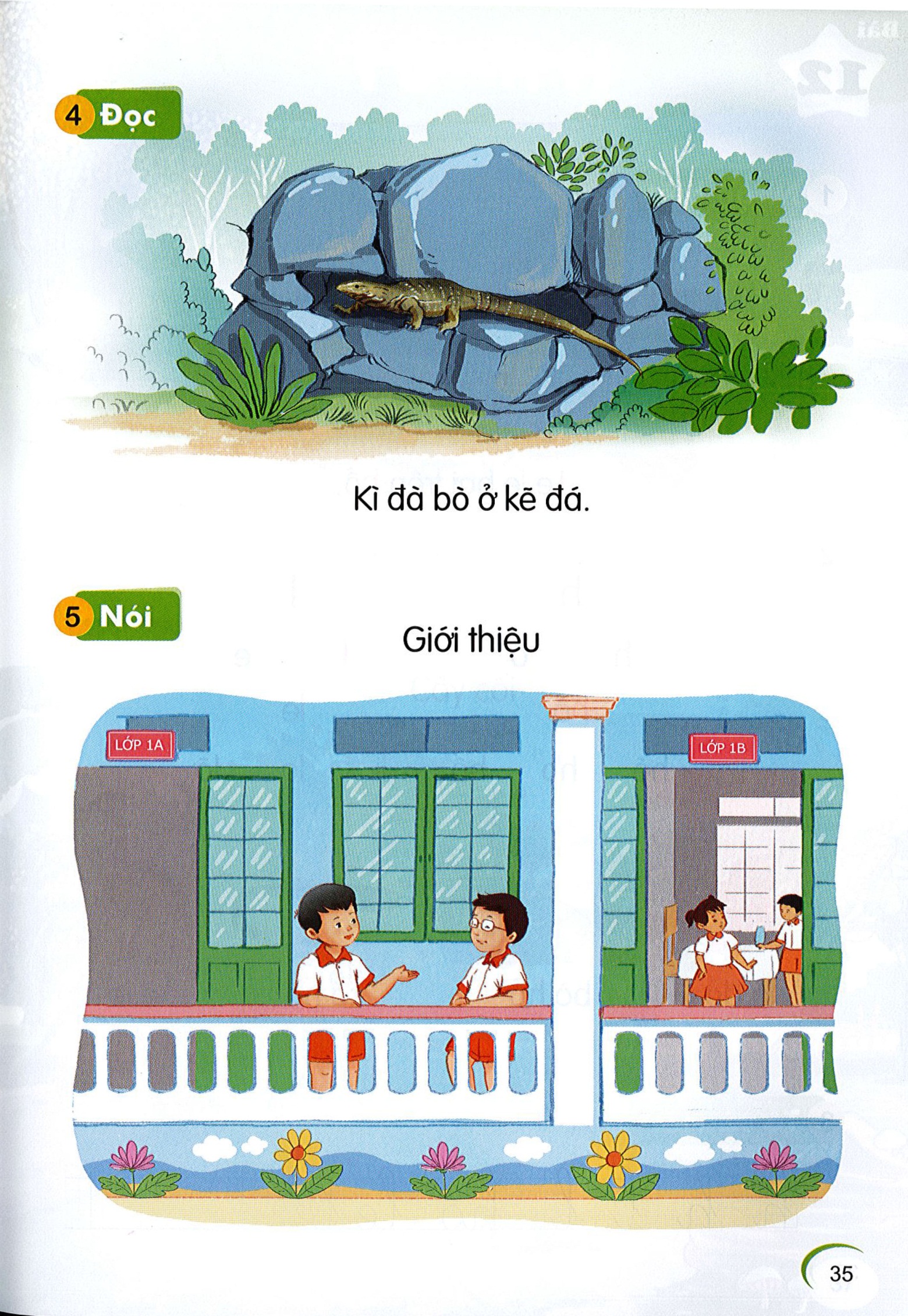 Kì đà bò ở kẽ đá.
K
k
Giới thiệu
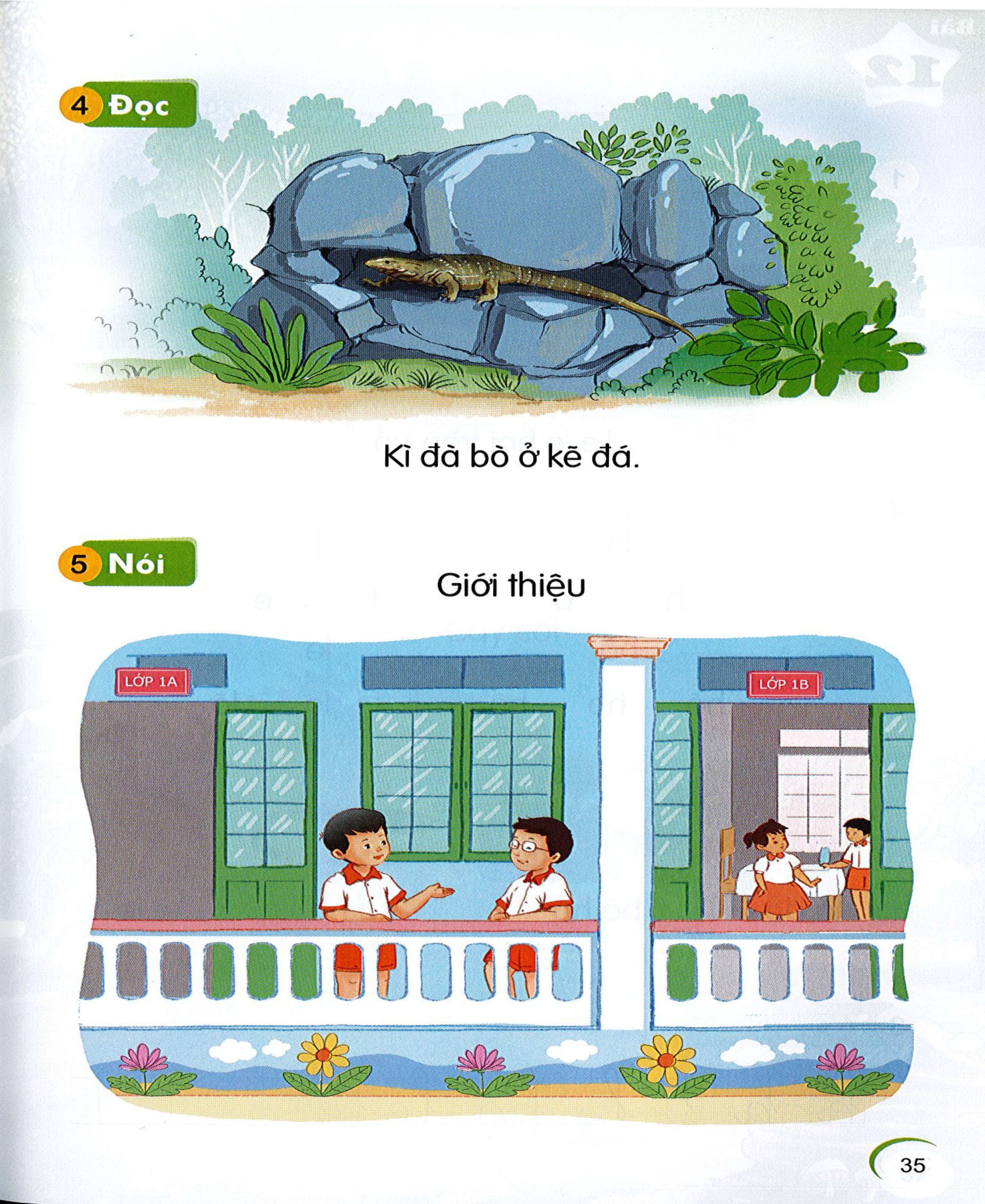